Enter ID
Continue
[Speaker Notes: Control and manually enter by experimenter]
Welcome to the Experiment!You will use your knowledge and experience of your native language, Mandarin Chinese, to make certain decisions. There are 4 tones in Mandarin: Tone 1  yōu	Tone 2  yóu	Tone 3  yǒu	Tone 4  yòu	优 		游		友		右There are 4 trials, each trial corresponds to a tone. On each trial, you need to listen to several sounds belonging to the same tone, and sort and rate them based on: 1) whether a sound is representative of the tone category you have in mind (e.g., does it sound like Tone 1?);2) whether you find the sounds similar or dissimilar to each other.
Continue button
[Speaker Notes: 阳平 阴平 上声 去声]
Experiment is starting now
In the following slides, you will see 20 audio icons on each trial. They are real samples of the same tone from native Mandarin speakers. Some may sound more canonical or typical and some may sound less.Click on each of the audios, listen to them, and sort them according to how representative/natural they sound to you in a tone category, along the horizontal scale left to right. The scale is continuous. The closer to the left means the sound is less representative/natural, and the closer to the right means the sound is more representative/natural. Please know that the recording quality and personal differences do not matter here.Note that the proximity of the icons represents how similar they are. The closer you place icons to each other, the more similar you think they sound. The farther apart you place these icons, the less similar you think they sound.You can spend up to 20 minutes per trial. When you finish sorting, make sure to listen to your arrangement one more time – if you are satisfied, you can move on.
Continue button
[Speaker Notes: Real samples of a tone, but how representative they are
Some would sound more canonical/representative/appropriate/typical and some less
In Chinese: 
No things related to speak clearly or dialect difference

Explain the four tones: minimal pair of tones
Bilingual: allowing heritage speakers if they do learn about the tones]
Listen to the entire arrangement of sounds again,
Once you confirm your choices, hit the Continue button
Continue button
Tips:
Click on the audio, listen to it, and drag it from the box and sort along the horizontal scale left to right
The vertical dimension does not matter for naturalness
Colors are irrelevant to the tones
Only focus on the sound
Overlapping icons are okay
You are encouraged to use the entire space
Note: Write here about your reasonings or strategies.
Tell us in detail how you sorted and rated these tokens. Describe your reasoning of the groupings you have made. For example, 'from left to right, the first group represents tones that sound ... because …’
Practice trial
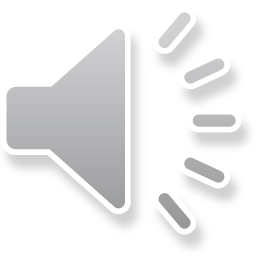 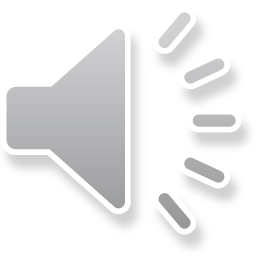 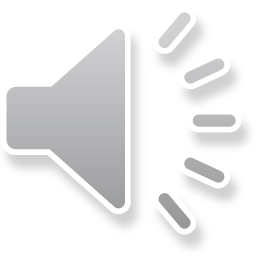 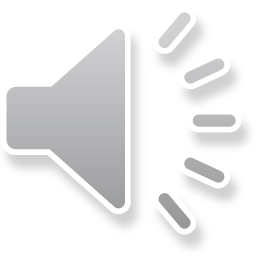 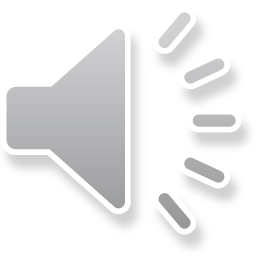 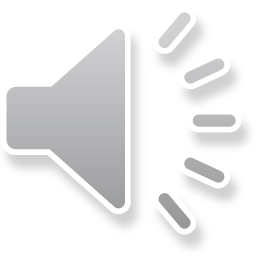 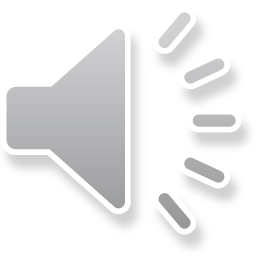 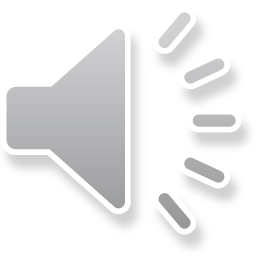 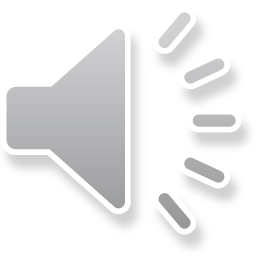 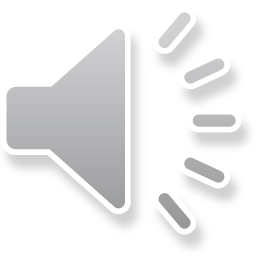 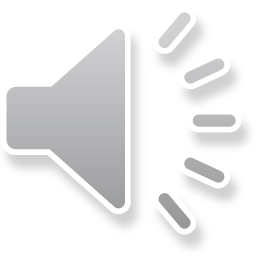 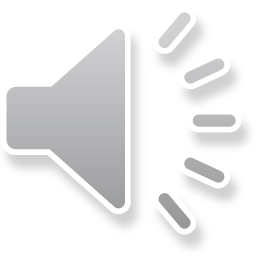 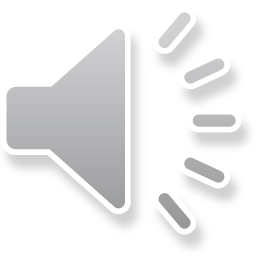 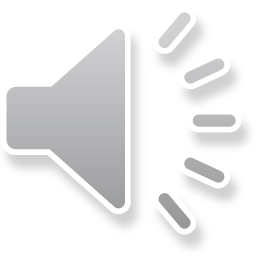 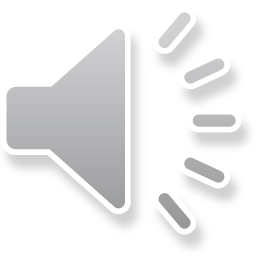 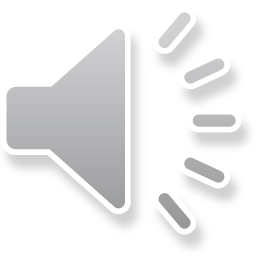 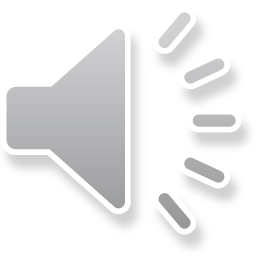 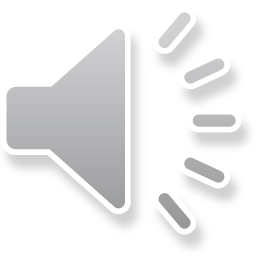 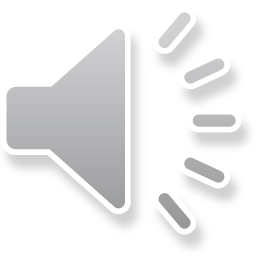 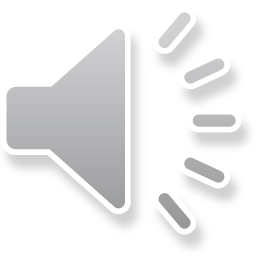 Least natural/representative
Most natural/representative
[Speaker Notes: Put the stimuli in a box: get the same order for all participants
First listen to your order – if you’re satisfied, you can move on]
End of practice round
Continue button
Proceed to Experiment trials
Continue button
Listen to the entire arrangement of sounds again,
Once you confirm your choices, hit the Continue button
Continue button
Tips:
Click on the audio, listen to it, and drag it from the box and sort along the horizontal scale left to right
The vertical dimension does not matter for naturalness
Colors are irrelevant to the tones
Only focus on the sound
Overlapping icons are okay
You are encouraged to use the entire space
Note: Write here about your reasonings or strategies.
Tell us in detail how you sorted and rated these tokens. Describe your reasoning of the groupings you have made. For example, 'from left to right, the first group represents tones that sound ... because …’
Tone 1
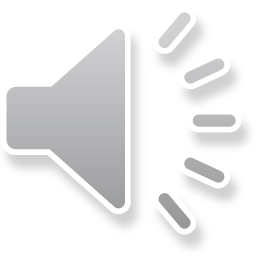 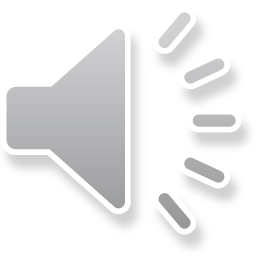 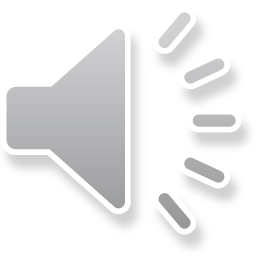 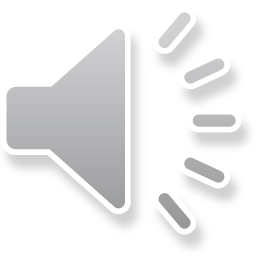 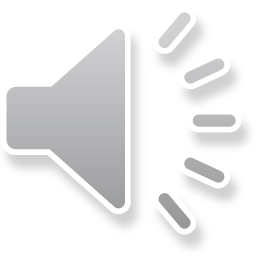 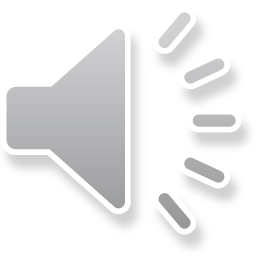 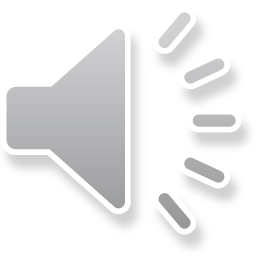 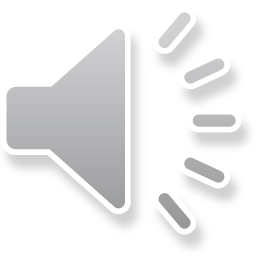 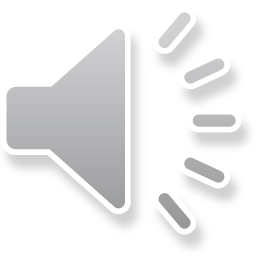 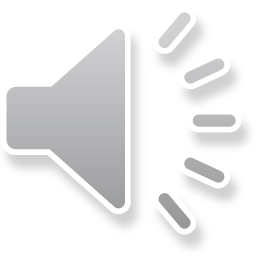 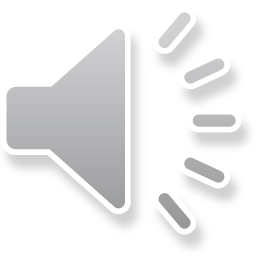 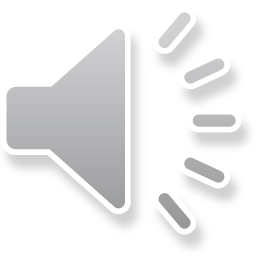 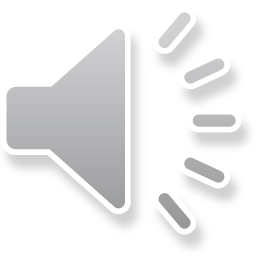 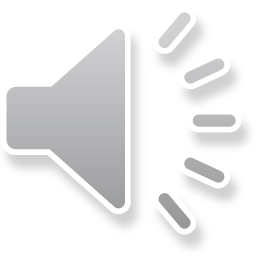 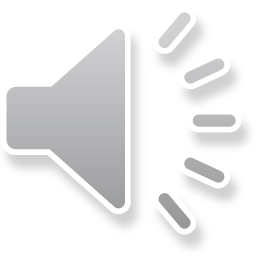 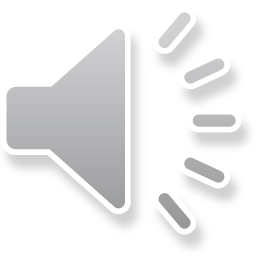 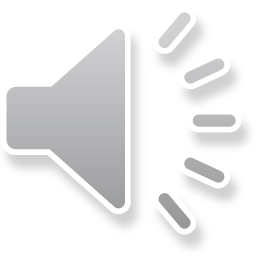 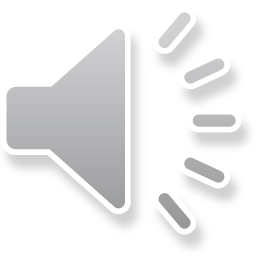 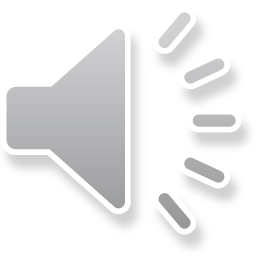 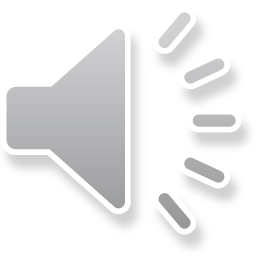 Least natural/representative
Most natural/representative
[Speaker Notes: Put the stimuli in a box: get the same order for all participants
First listen to your order – if you’re satisfied, you can move on]
Next
Timer = 500 ms
Listen to the entire arrangement of sounds again,
Once you confirm your choices, hit the Continue button
Continue button
Tips:
Click on the audio, listen to it, and drag it from the box and sort along the horizontal scale left to right
The vertical dimension does not matter for naturalness
Colors are irrelevant to the tones
Only focus on the sound
Overlapping icons are okay
You are encouraged to use the entire space
Note: Write here about your reasonings or strategies.
Tell us in detail how you sorted and rated these tokens. Describe your reasoning of the groupings you have made. For example, 'from left to right, the first group represents tones that sound ... because …’
Tone 2
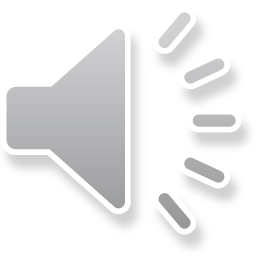 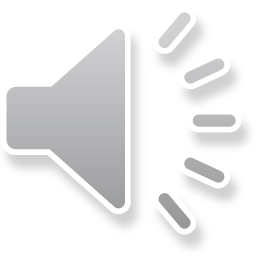 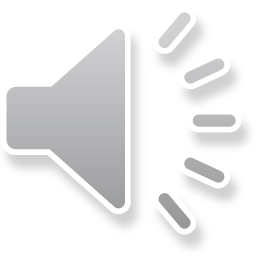 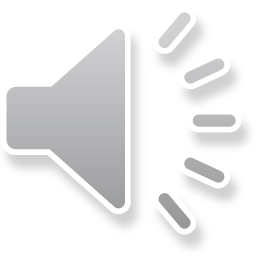 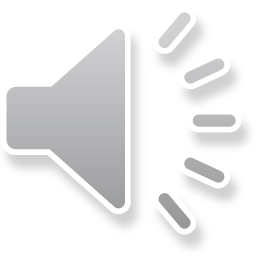 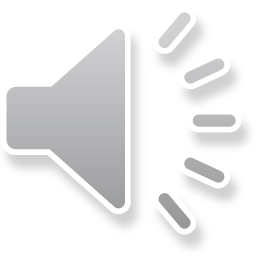 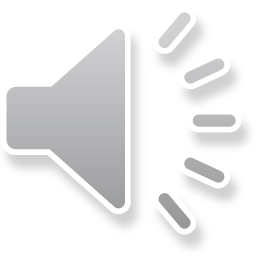 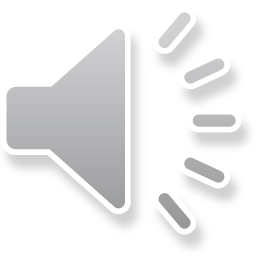 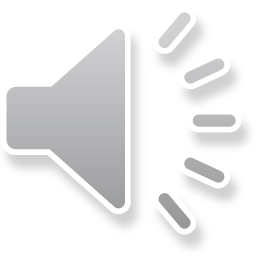 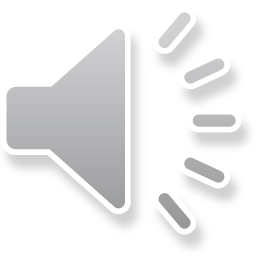 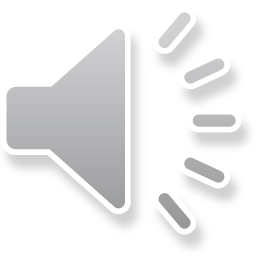 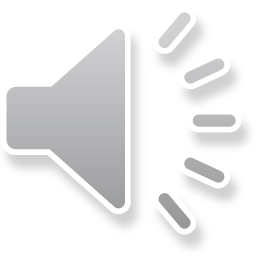 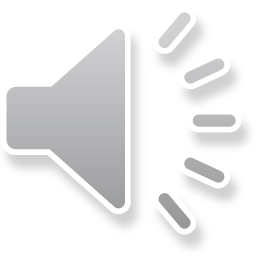 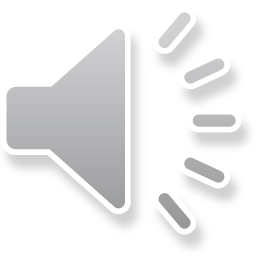 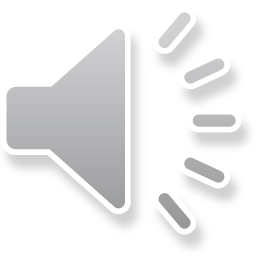 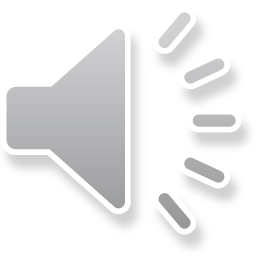 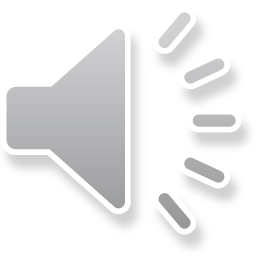 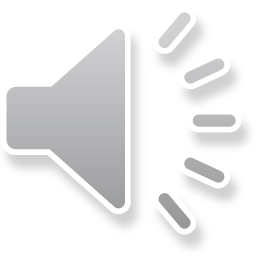 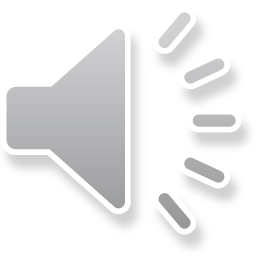 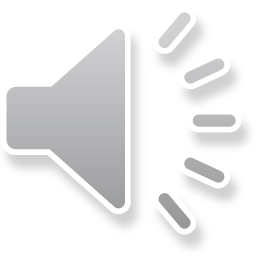 Least natural/representative
Most natural/representative
[Speaker Notes: Put the stimuli in a box: get the same order for all participants
First listen to your order – if you’re satisfied, you can move on]
Next
Timer = 500 ms
Listen to the entire arrangement of sounds again,
Once you confirm your choices, hit the Continue button
Continue button
Tips:
Click on the audio, listen to it, and drag it from the box and sort along the horizontal scale left to right
The vertical dimension does not matter for naturalness
Colors are irrelevant to the tones
Only focus on the sound
Overlapping icons are okay
You are encouraged to use the entire space
Note: Write here about your reasonings or strategies.
Tell us in detail how you sorted and rated these tokens. Describe your reasoning of the groupings you have made. For example, 'from left to right, the first group represents tones that sound ... because …’
Tone 3
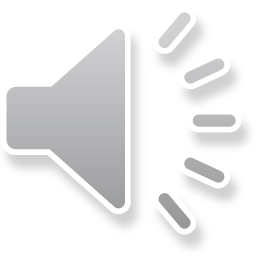 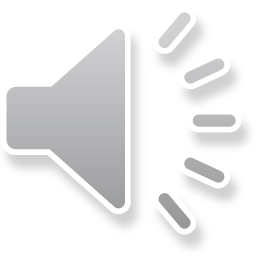 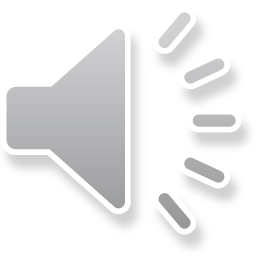 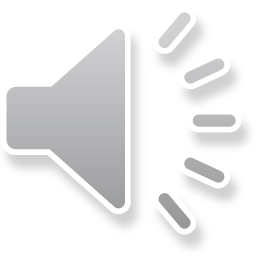 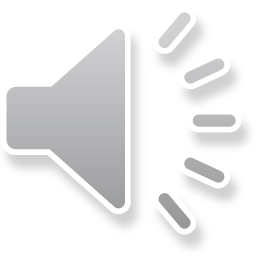 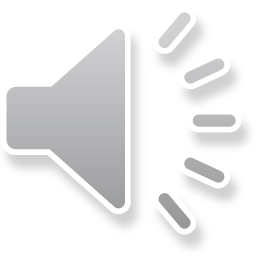 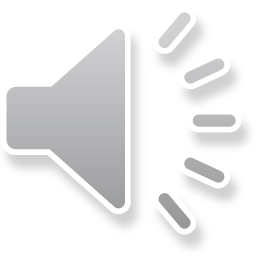 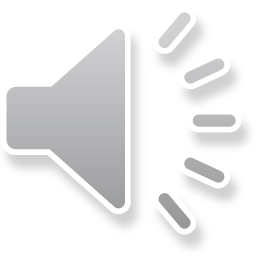 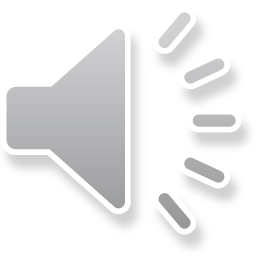 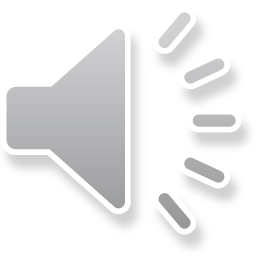 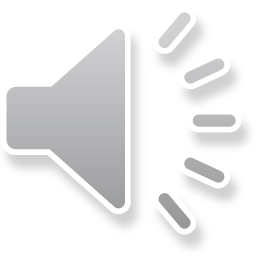 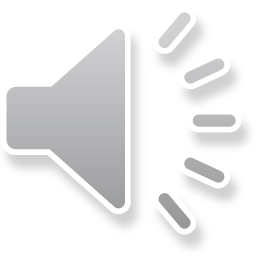 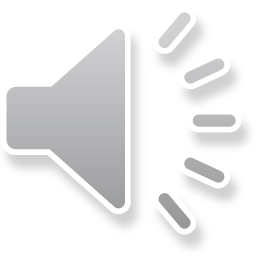 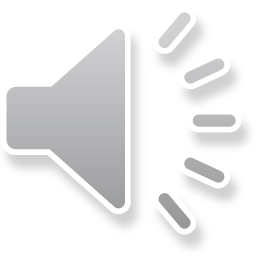 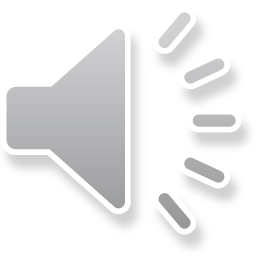 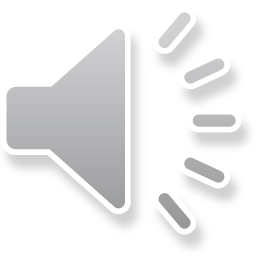 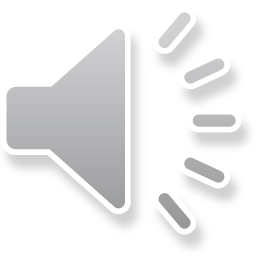 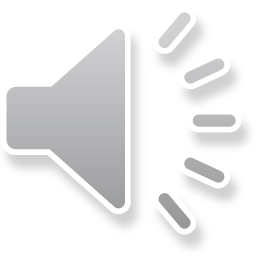 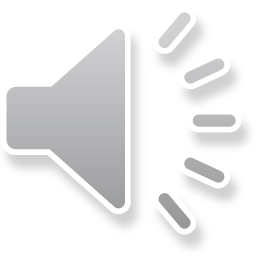 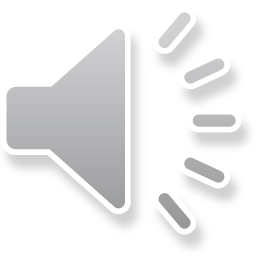 Least natural/representative
Most natural/representative
[Speaker Notes: Put the stimuli in a box: get the same order for all participants
First listen to your order – if you’re satisfied, you can move on]
Next
Timer = 500 ms
Listen to the entire arrangement of sounds again,
Once you confirm your choices, hit the Continue button
Continue button
Tips:
Click on the audio, listen to it, and drag it from the box and sort along the horizontal scale left to right
The vertical dimension does not matter for naturalness
Colors are irrelevant to the tones
Only focus on the sound
Overlapping icons are okay
You are encouraged to use the entire space
Note: Write here about your reasonings or strategies.
Tell us in detail how you sorted and rated these tokens. Describe your reasoning of the groupings you have made. For example, 'from left to right, the first group represents tones that sound ... because …’
Tone 4
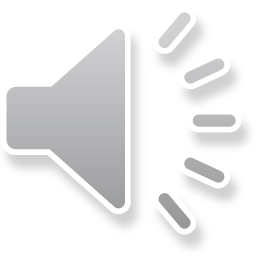 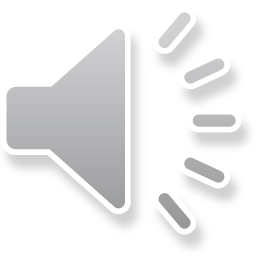 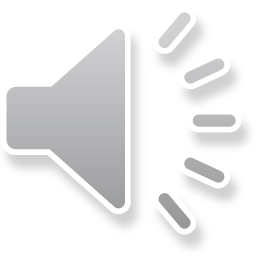 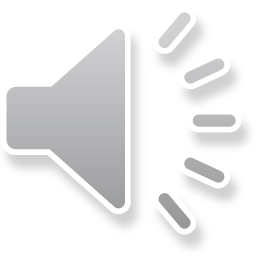 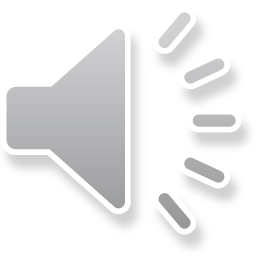 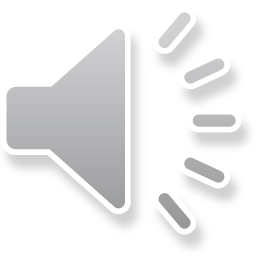 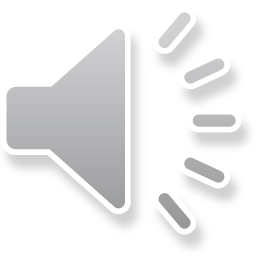 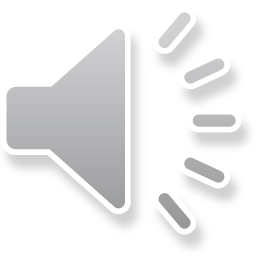 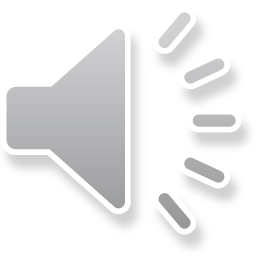 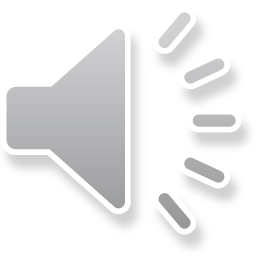 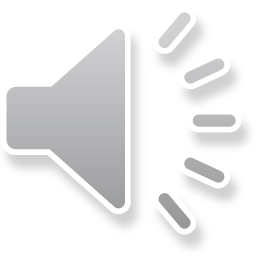 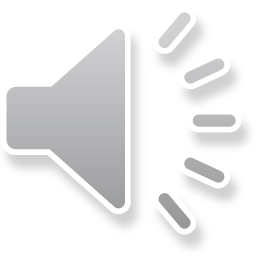 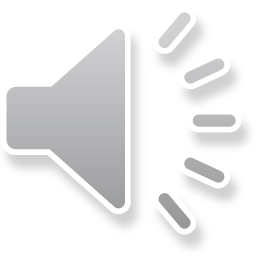 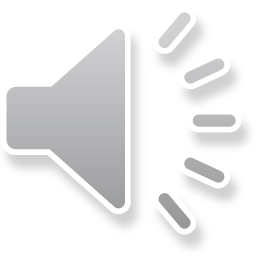 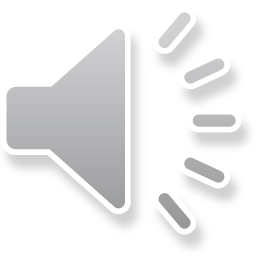 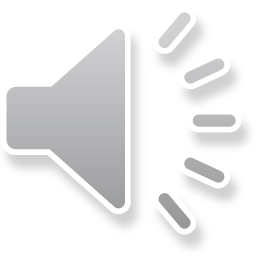 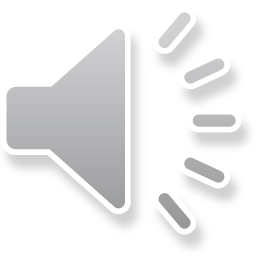 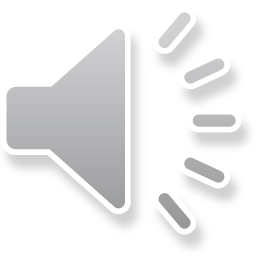 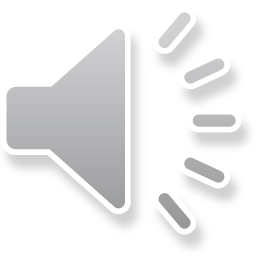 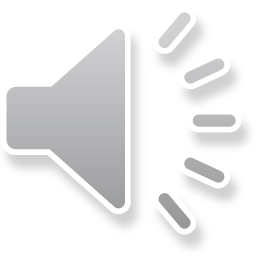 Least natural/representative
Most natural/representative
[Speaker Notes: Put the stimuli in a box: get the same order for all participants
First listen to your order – if you’re satisfied, you can move on]
Proceed to Questionnaires
Continue button
Background information
Age
Gender

What did you think the experiment was about?
Did you notice any recurring patterns?
Did you change how you were answering at any time during the study? What did you change?
Any other comments:
Thank you for participating!